ERASMUS+„Open up to a new dimension”(Otwórz się na nowy wymiar )
Marek Pietrzak 3F
Kamil Przeradzki 3D
Adrian Saltarski 3D
projekt mobilności osób uczących się w ramach kształcenie zawodowego
Nowy wymiar rozumiany jest wieloaspektowo: w sensie dosłownym jako praca młodzieży w pracowni plastycznej, gdzie będą wykonywali projekty w sposób tradycyjny z wykorzystaniem zasad i reguł geometrii wykreślnej, projektowania trójwymiarowego, a równolegle wykonywali podobne zadania na komputerach z wykorzystaniem programów do komputerowego wspomagania projektowania (AutoCad, Blender, 3DStudioMax) a w sensie przenośnym jako otwarcie się na: 
zjawisko wielokulturowości
Naukę języków obcych
Zapoznanie się z rynkiem pracy
Przygotowanie do życia profesjonalnego
Główne cele „mobilności” projektu
Wspieranie osób uczących się w nabywaniu kompetencji (wiedzy, umiejętności i postaw) w celu poszerzenia ich możliwości rozwoju osobistego i zwiększenia szansy na zatrudnienie na europejskim rynku pracy i poza jego granicami
Podniesienie poziomu wiedzy i znajomości innych kultur i krajów, oferując im możliwość tworzenia sieci kontaktów międzynarodowych umożliwiających aktywne uczestnictwo w życiu społecznym i rozwój poczucia europejskiego obywatelstwa i tożsamości
Zapewnienie lepszego uznawania kompetencji zdobytych podczas okresów nauki za granicą poprzez wystawienie certyfikatów i innych zaświadczeń.
Pierwsza wizyta w szkole
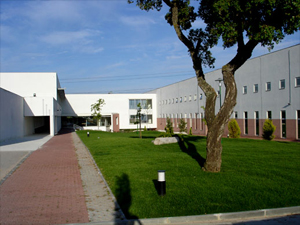 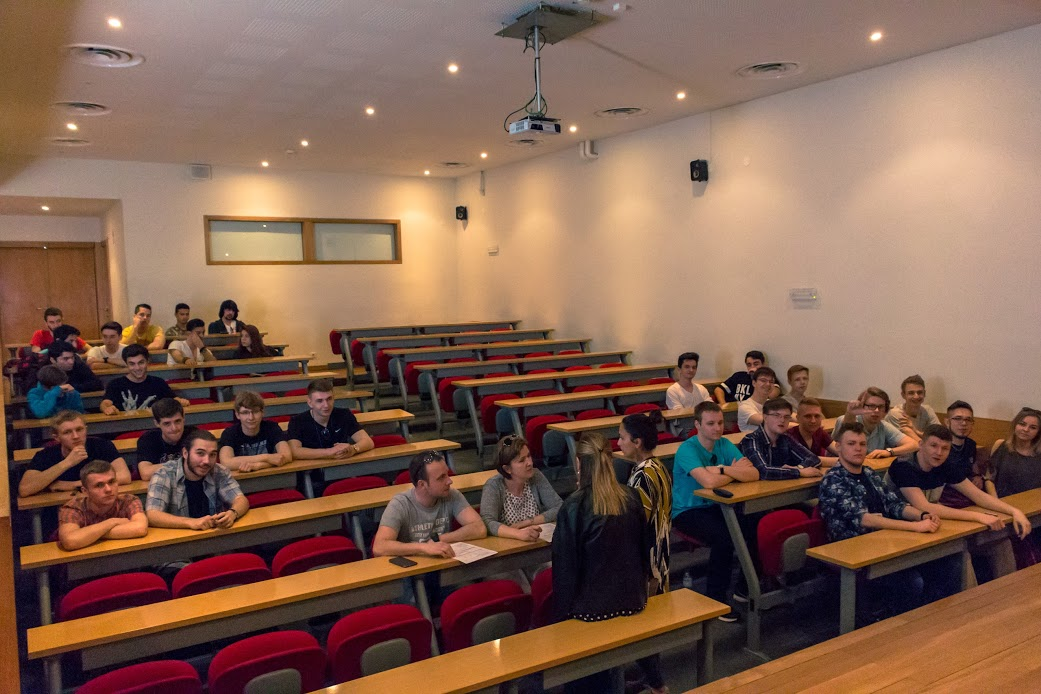 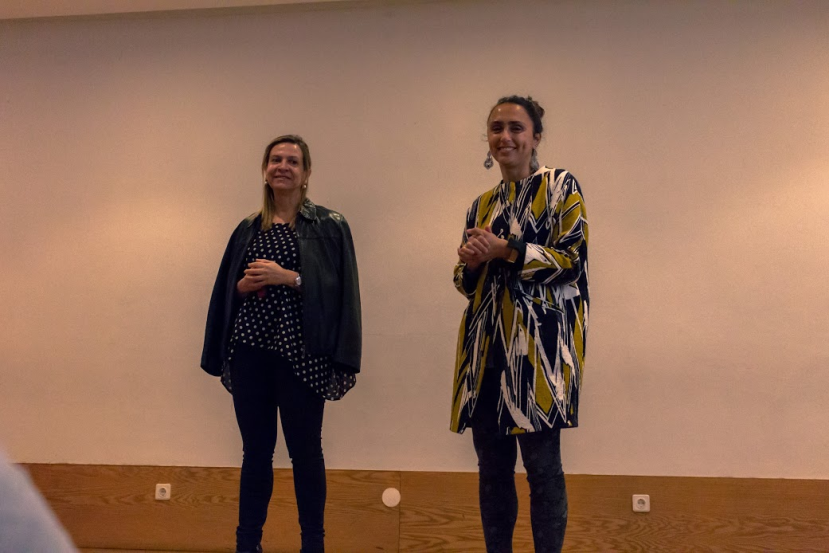 Zajęcia w szkole
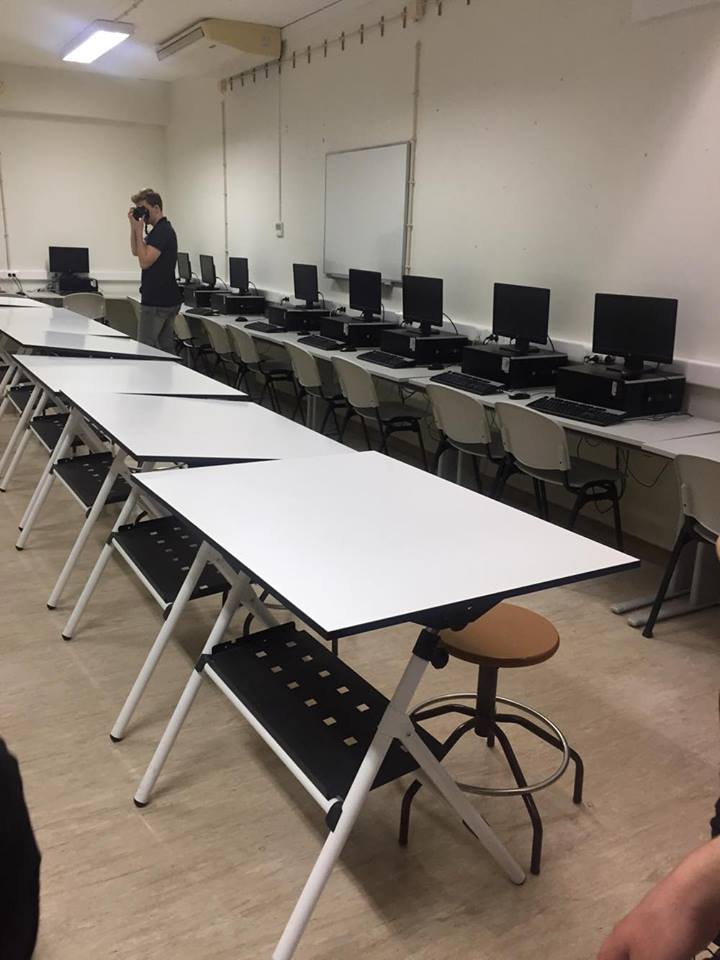 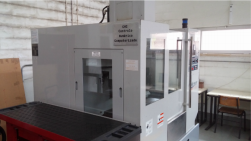 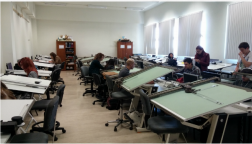 Zajęcia w szkole
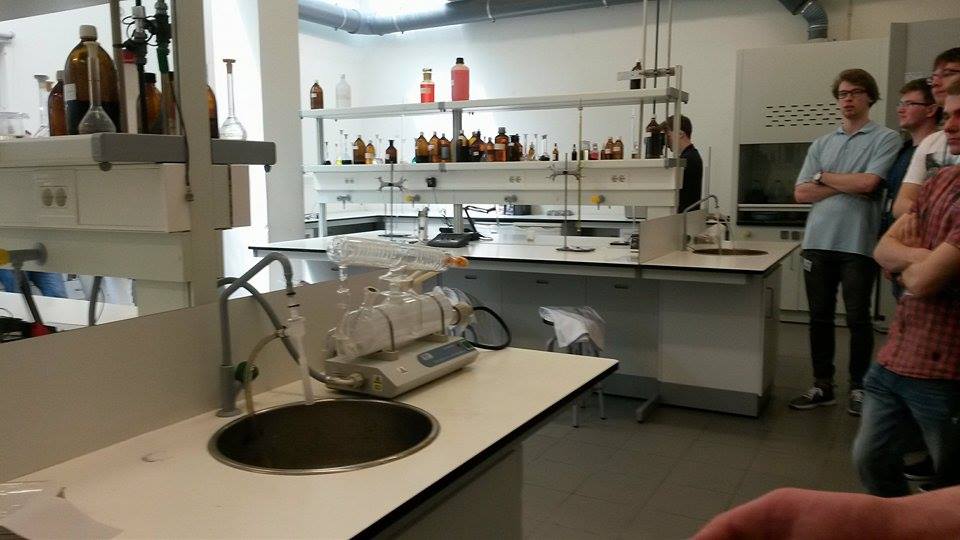 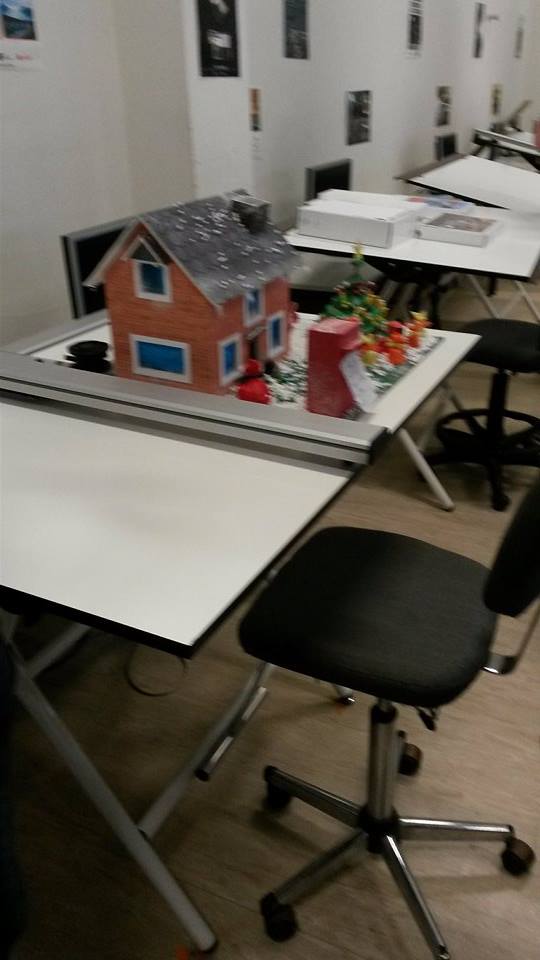 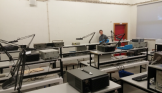 Nowe znajomości !
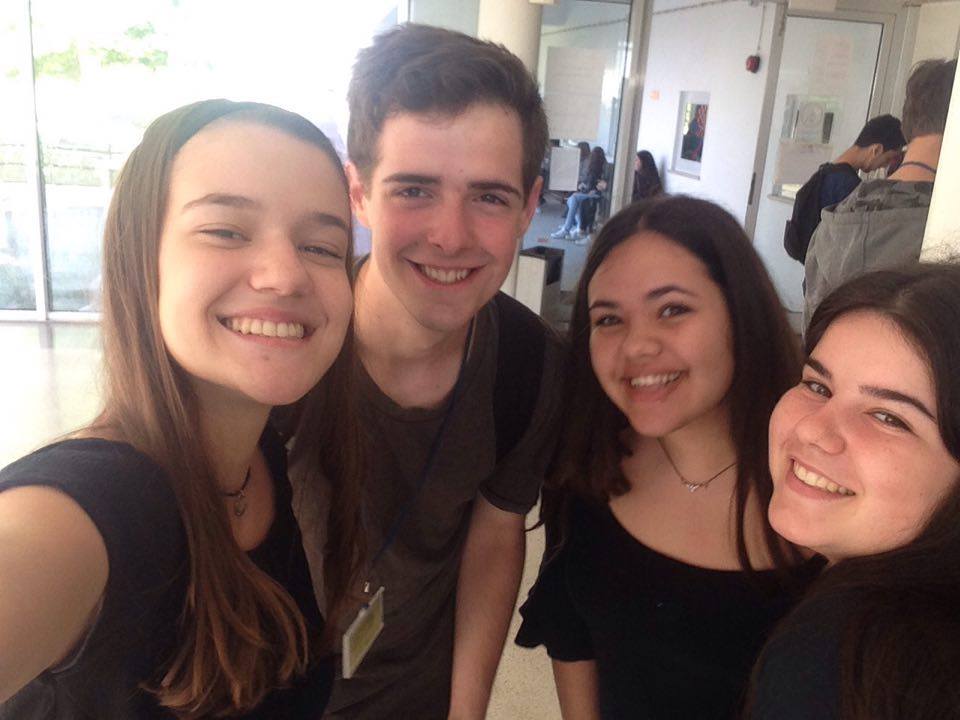 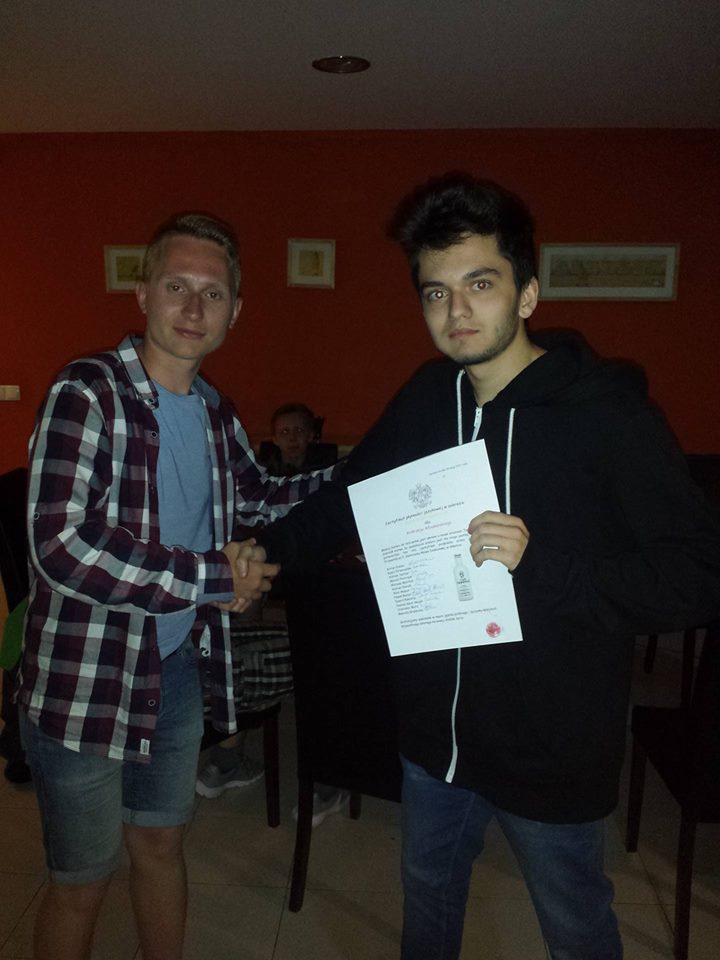 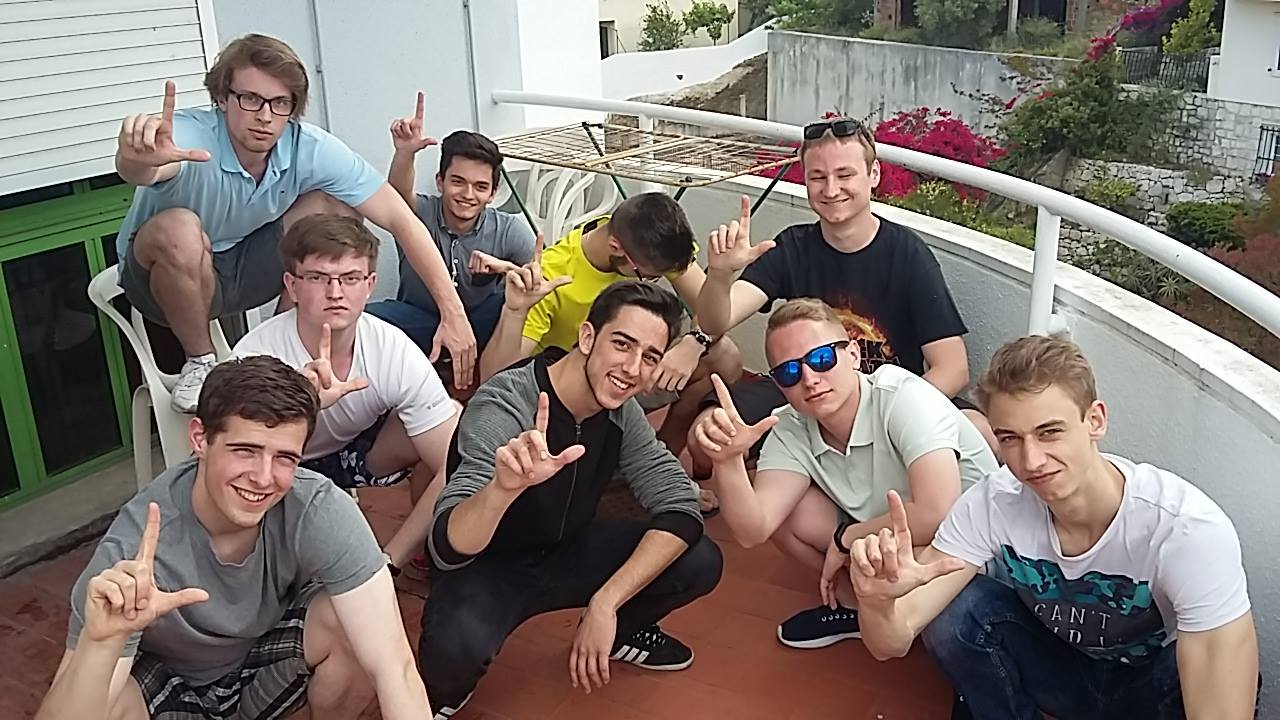 Zwiedzanie Setubalu!
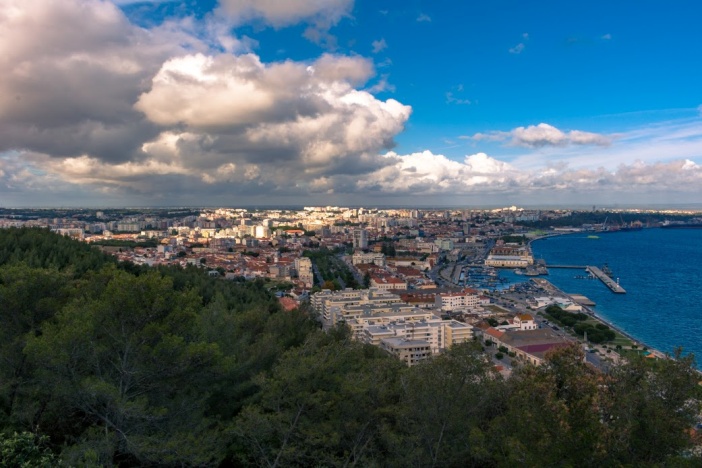 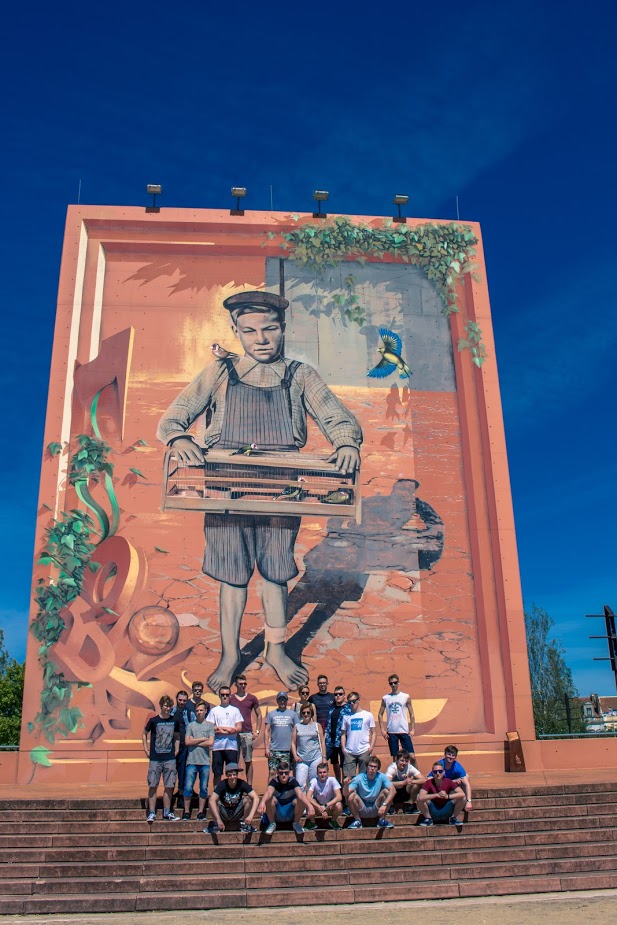 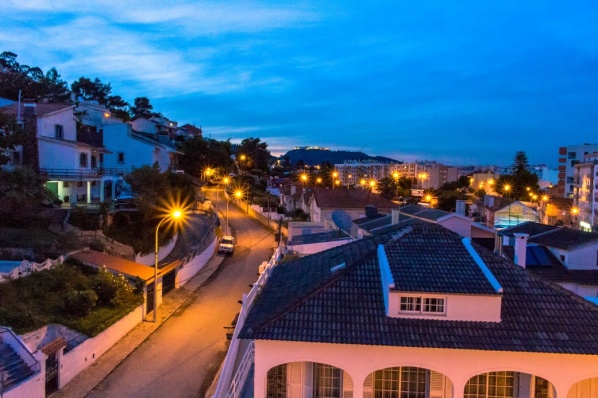 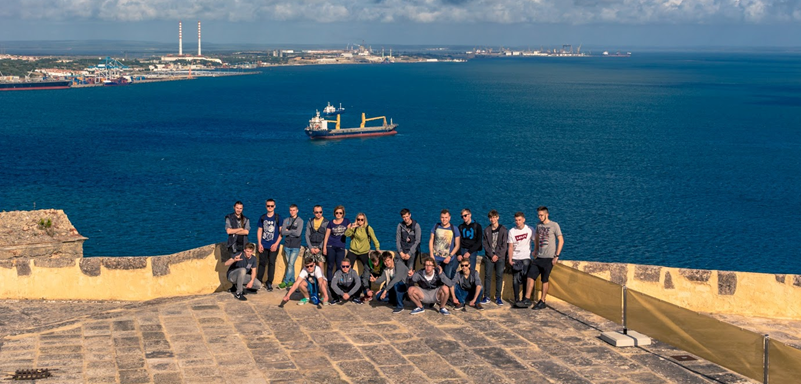 Wiele atrakcji które czekały w weekendy
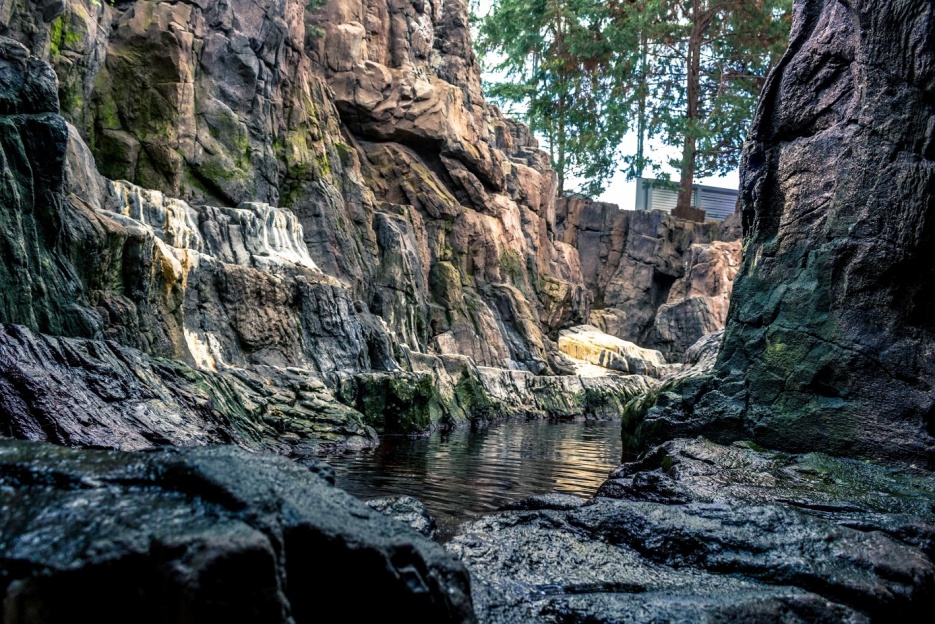 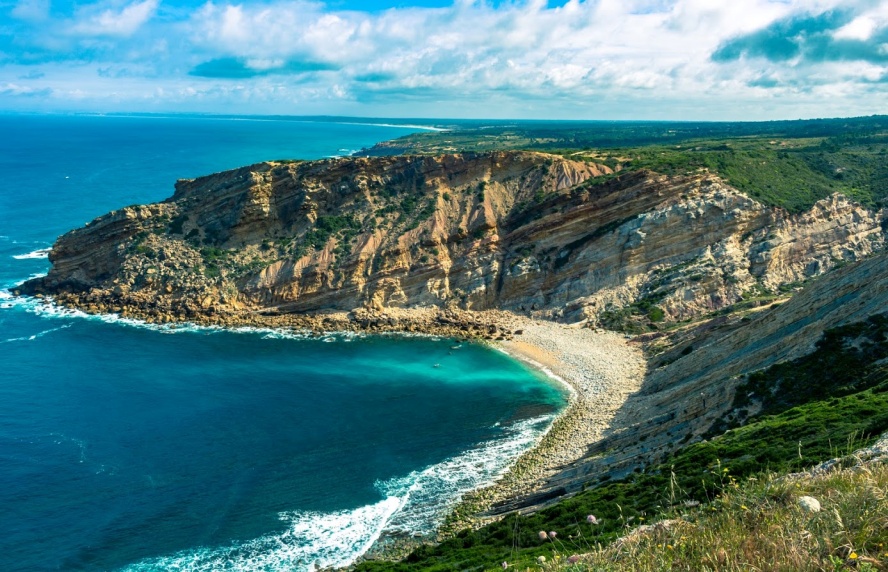 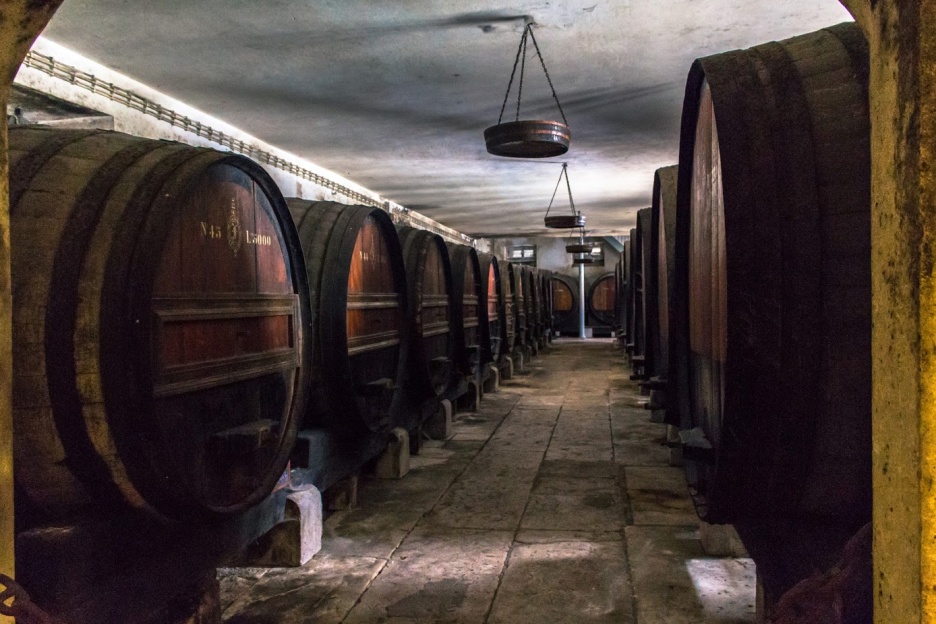 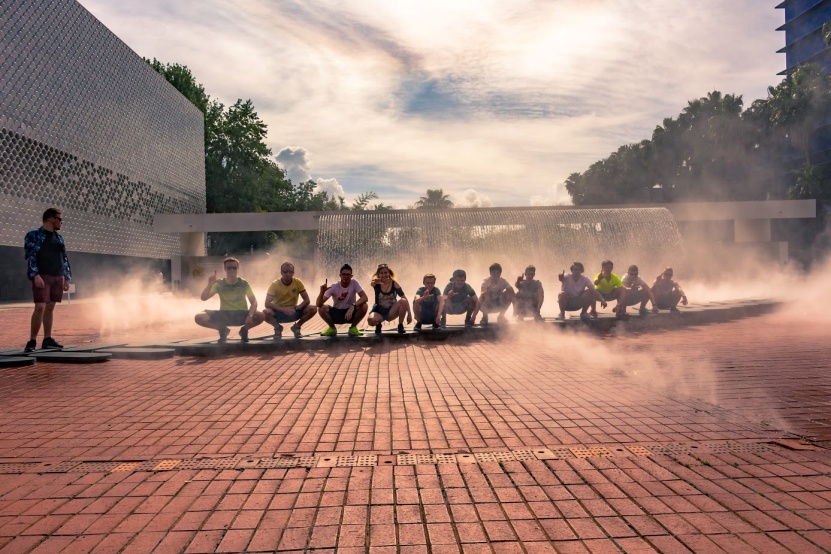 Wizyta w Lisbonie
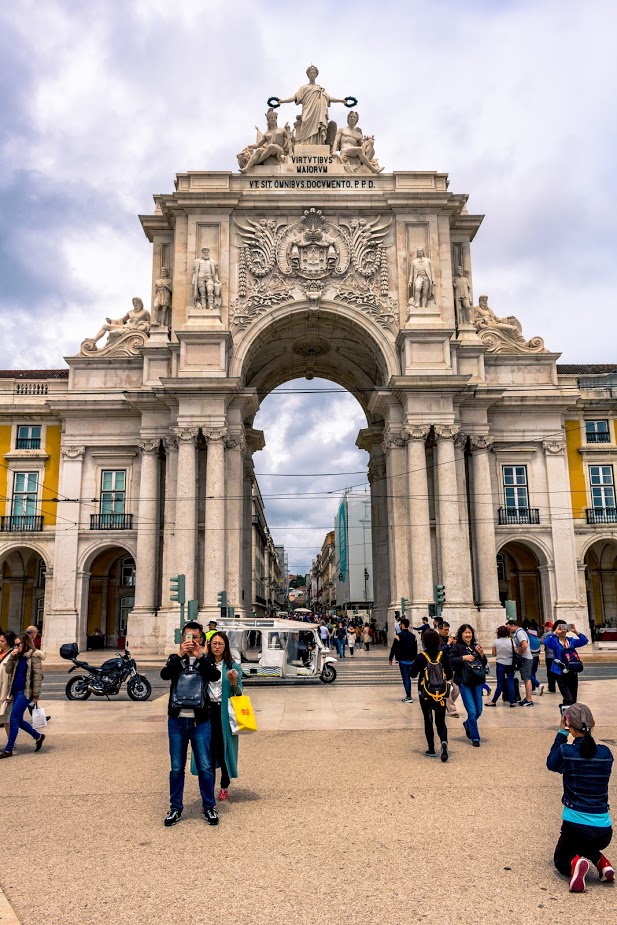 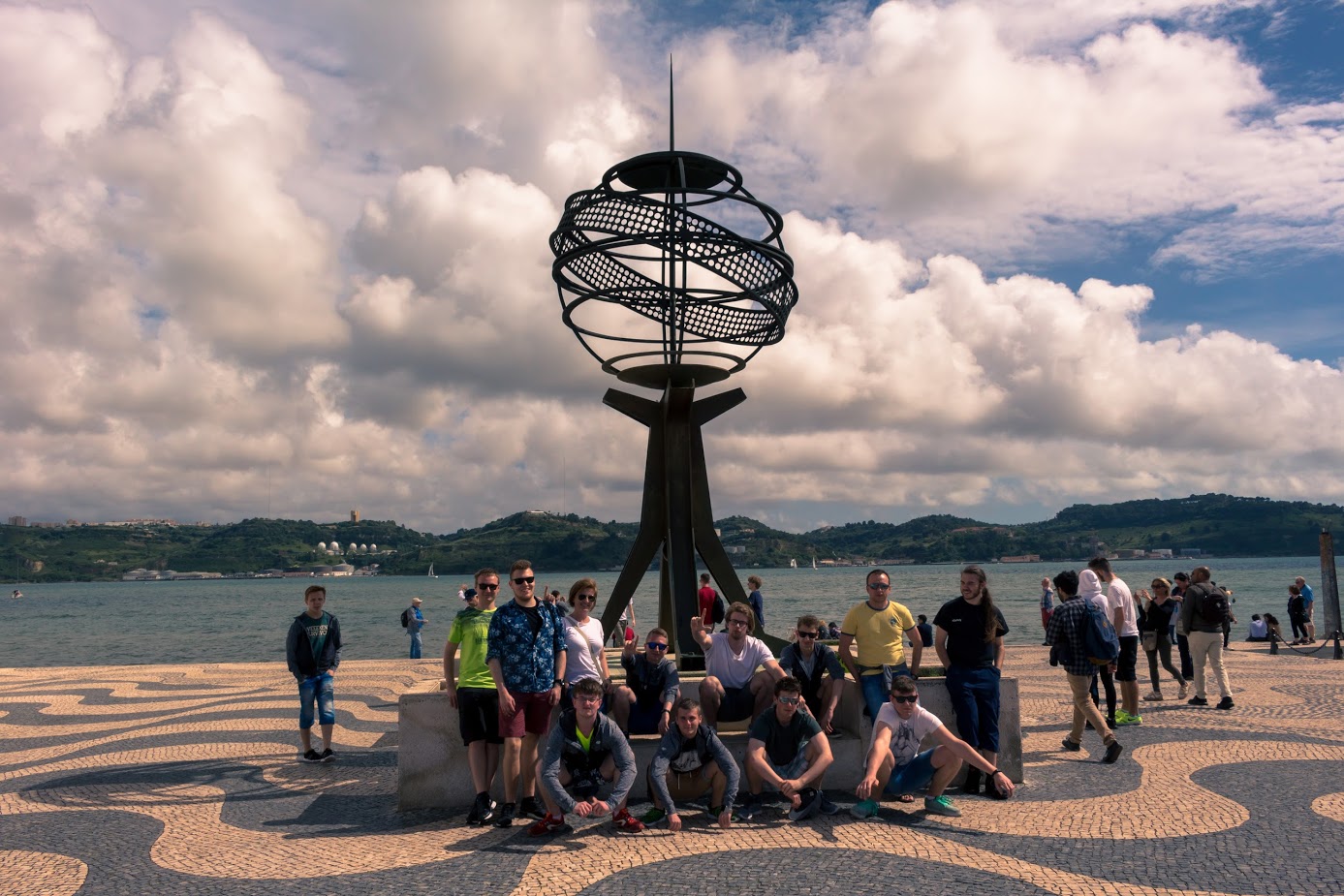 Wizyta w Lisbonie
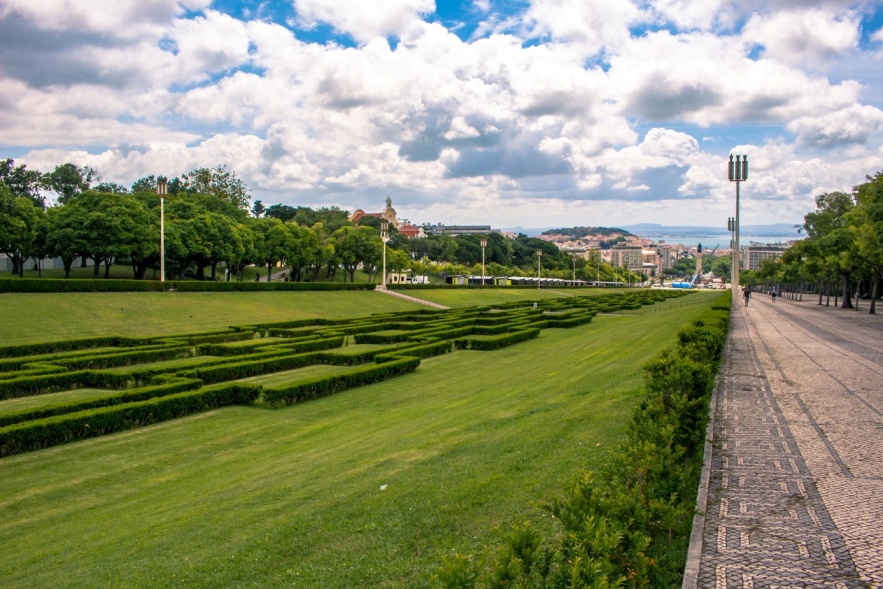 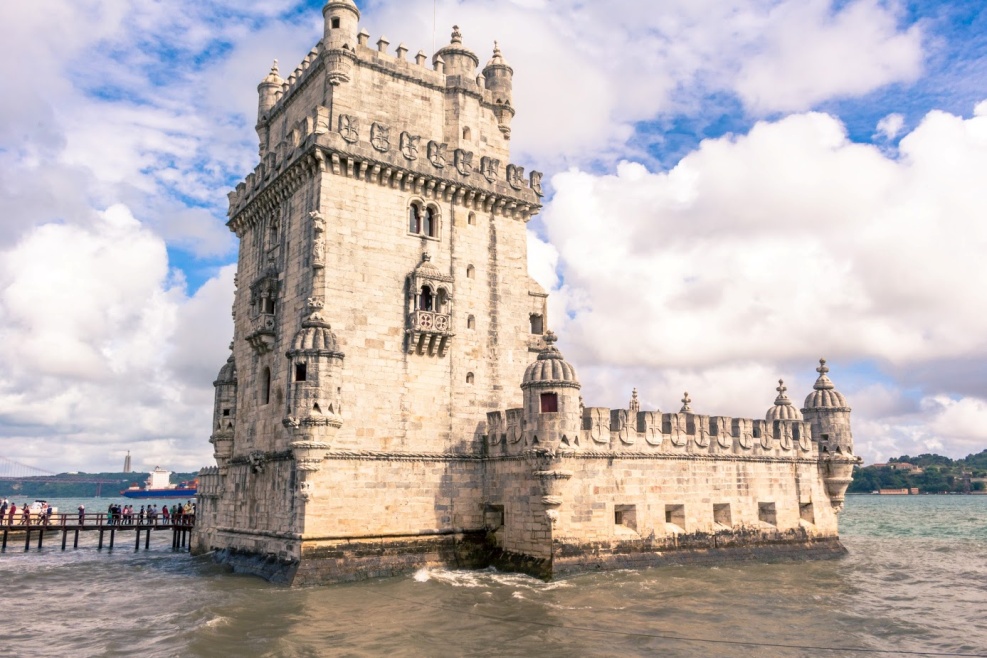 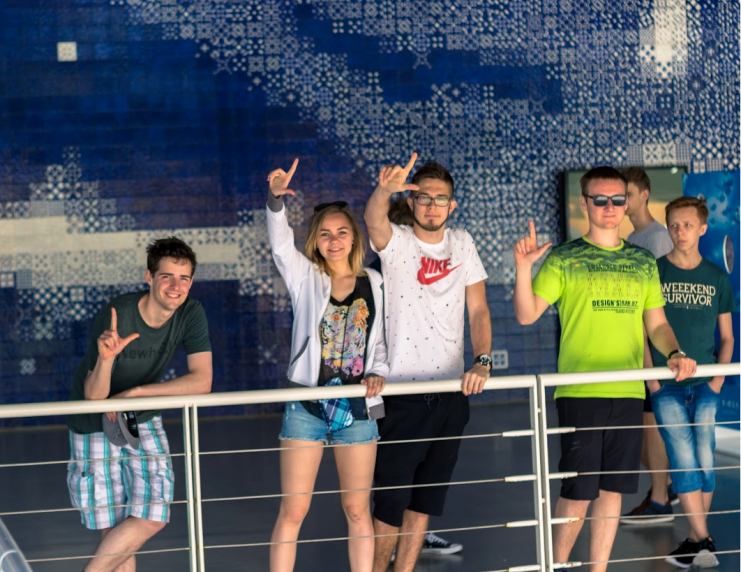 Fatima
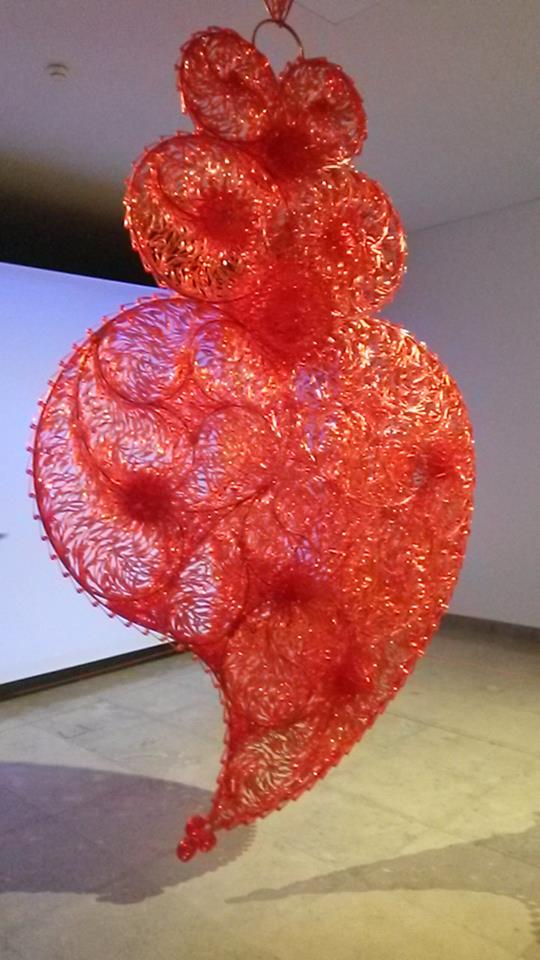 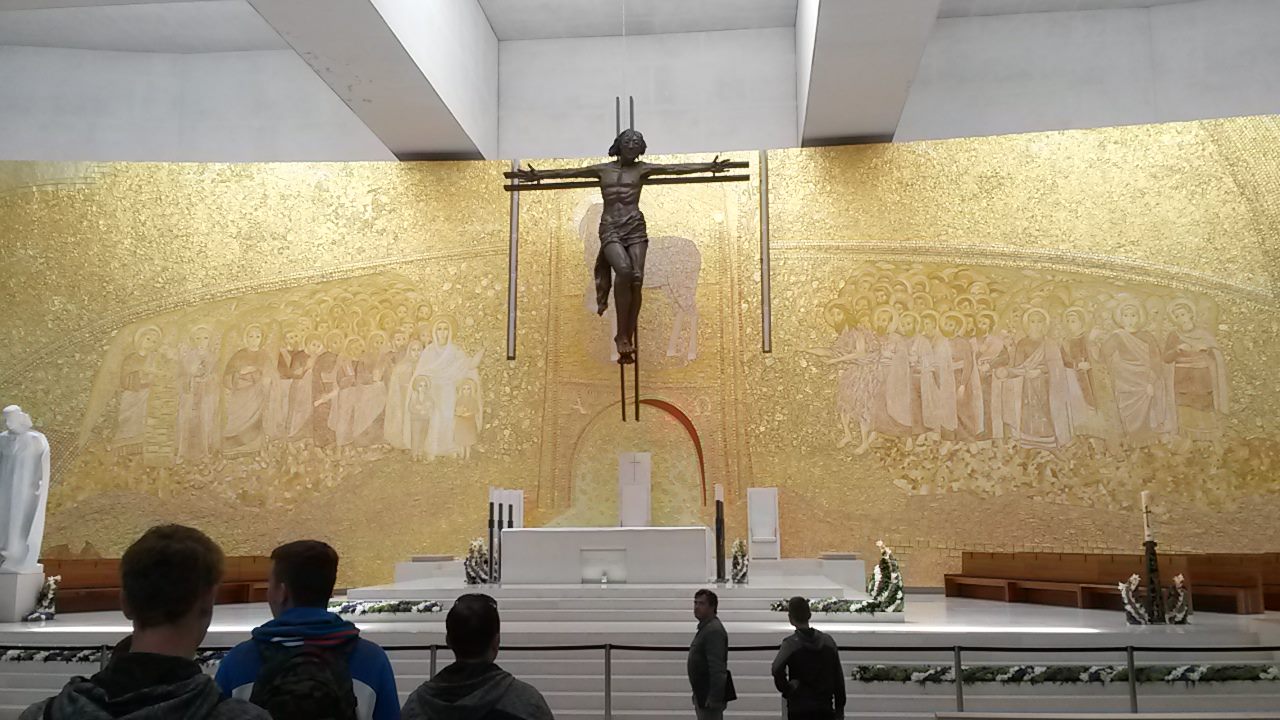 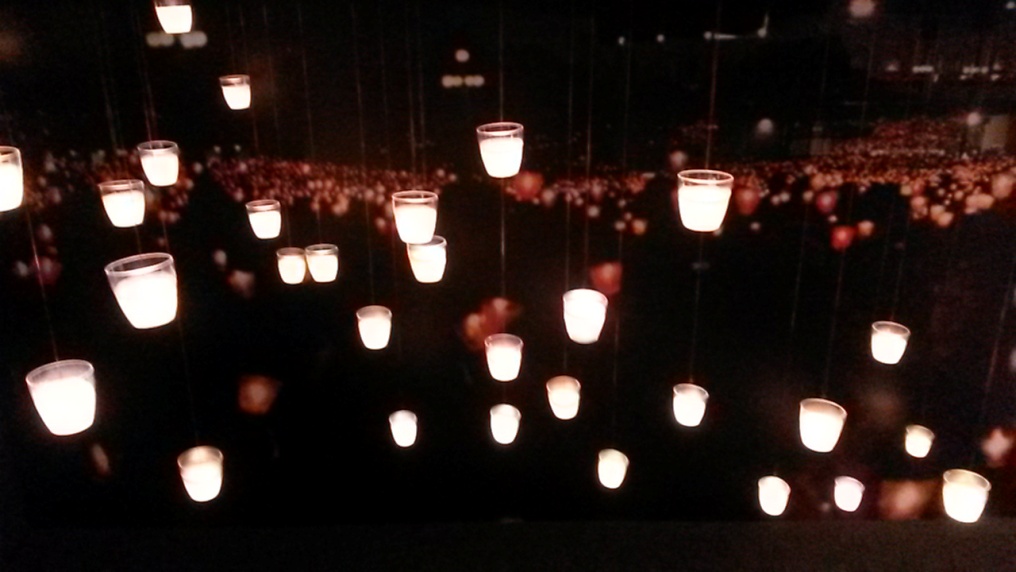 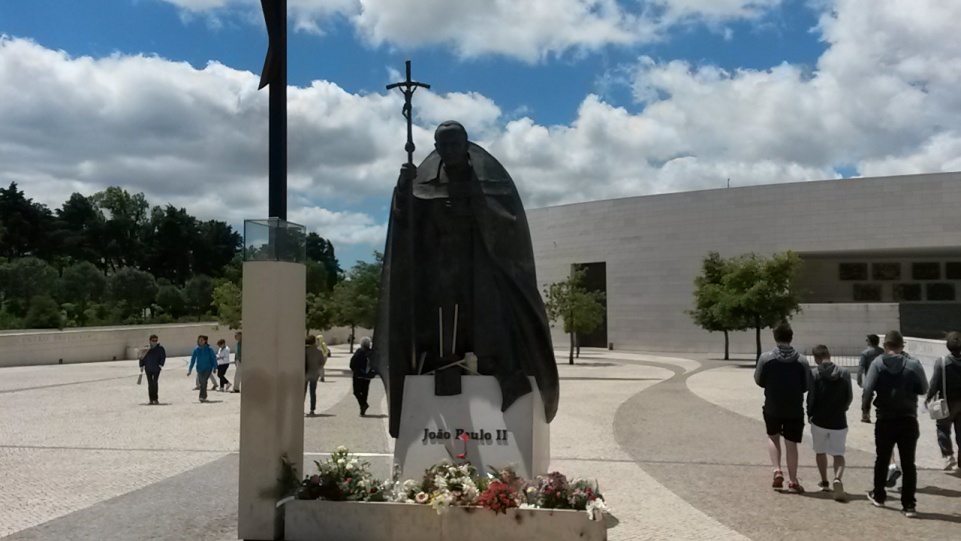 Miasta sąsiednie
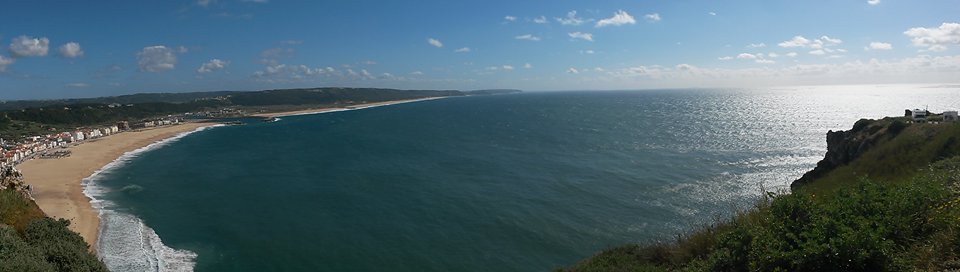 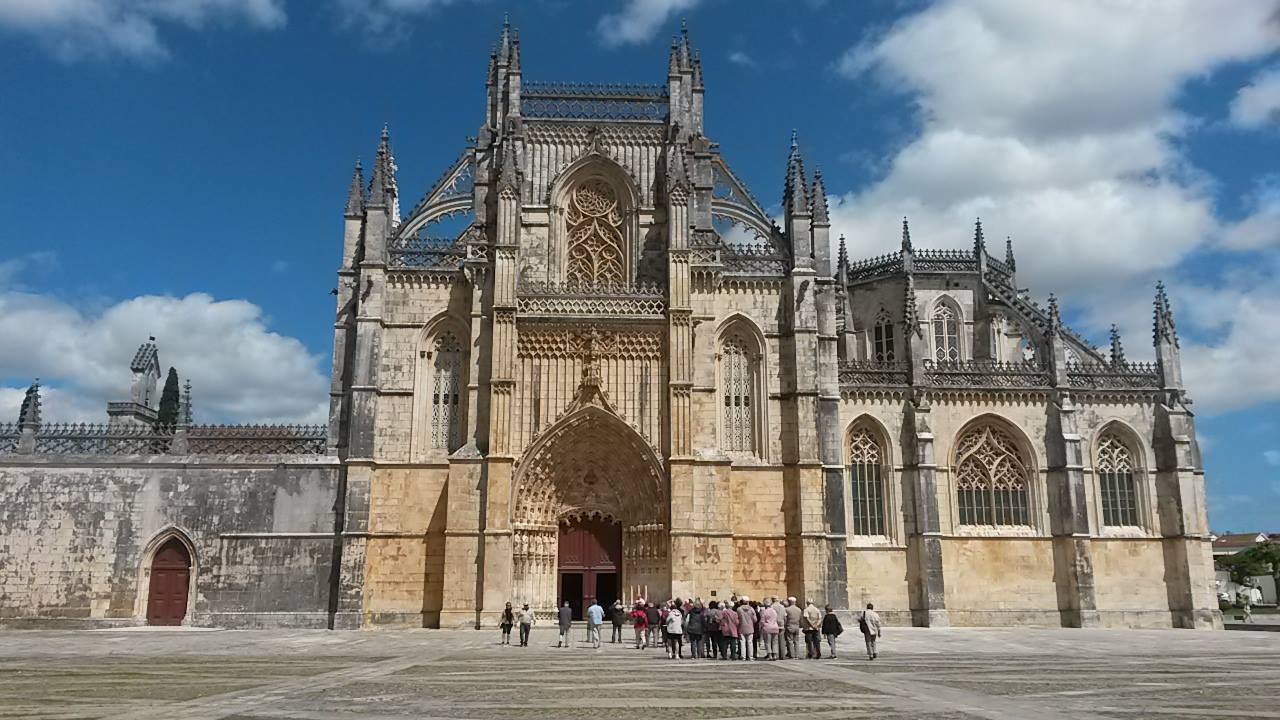 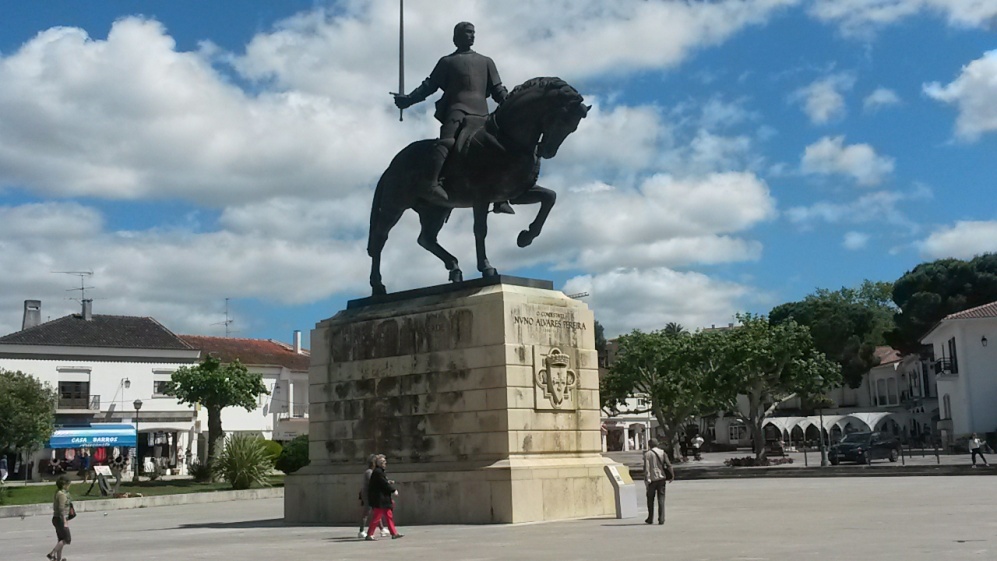 Czas wolny po zajęciach
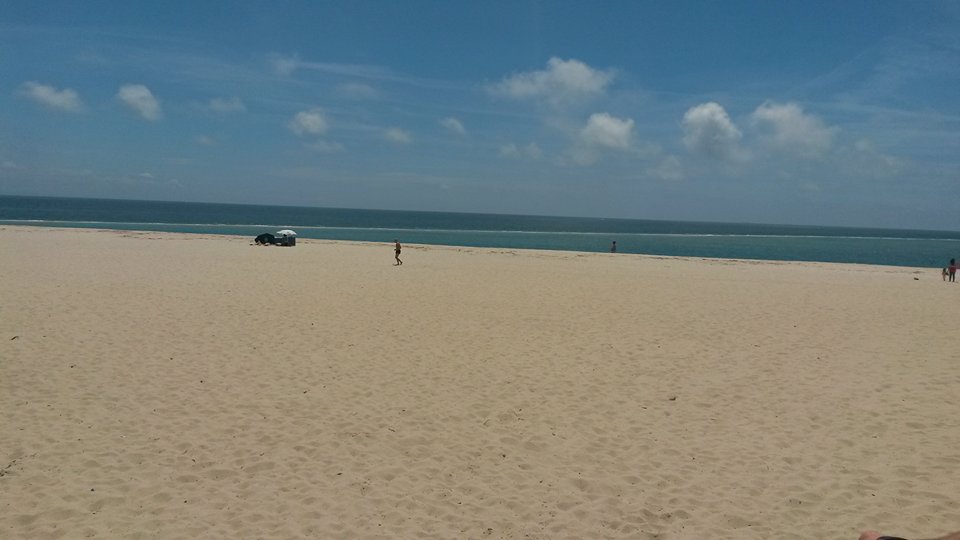 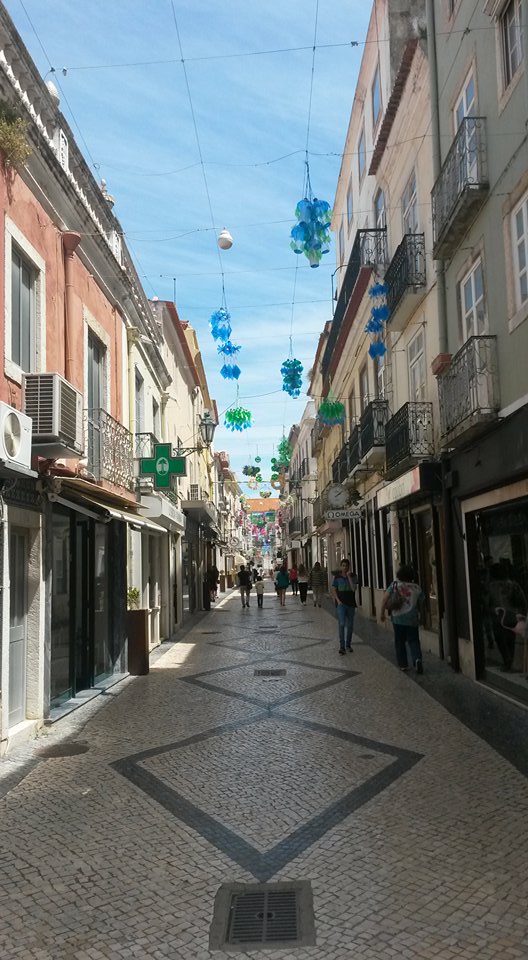 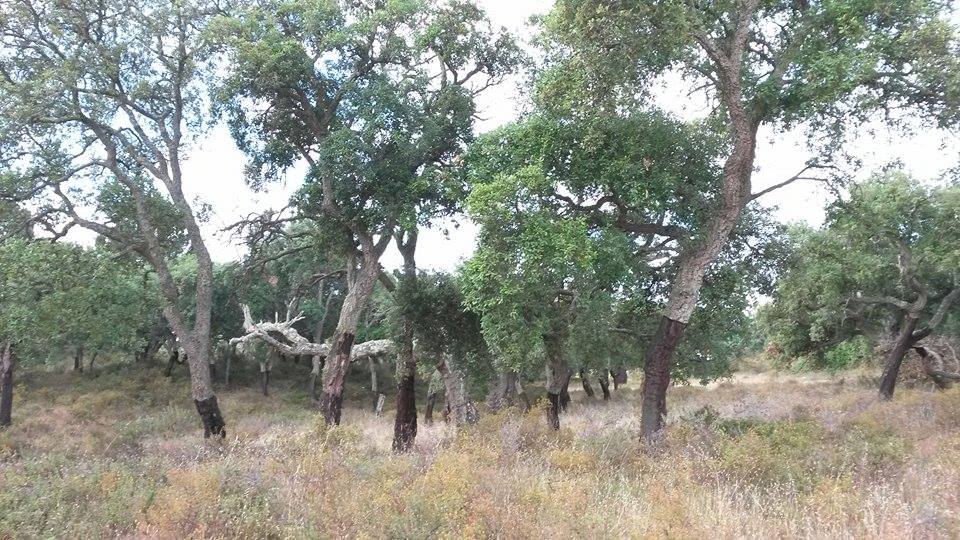 Pożegnanie z Setubalem
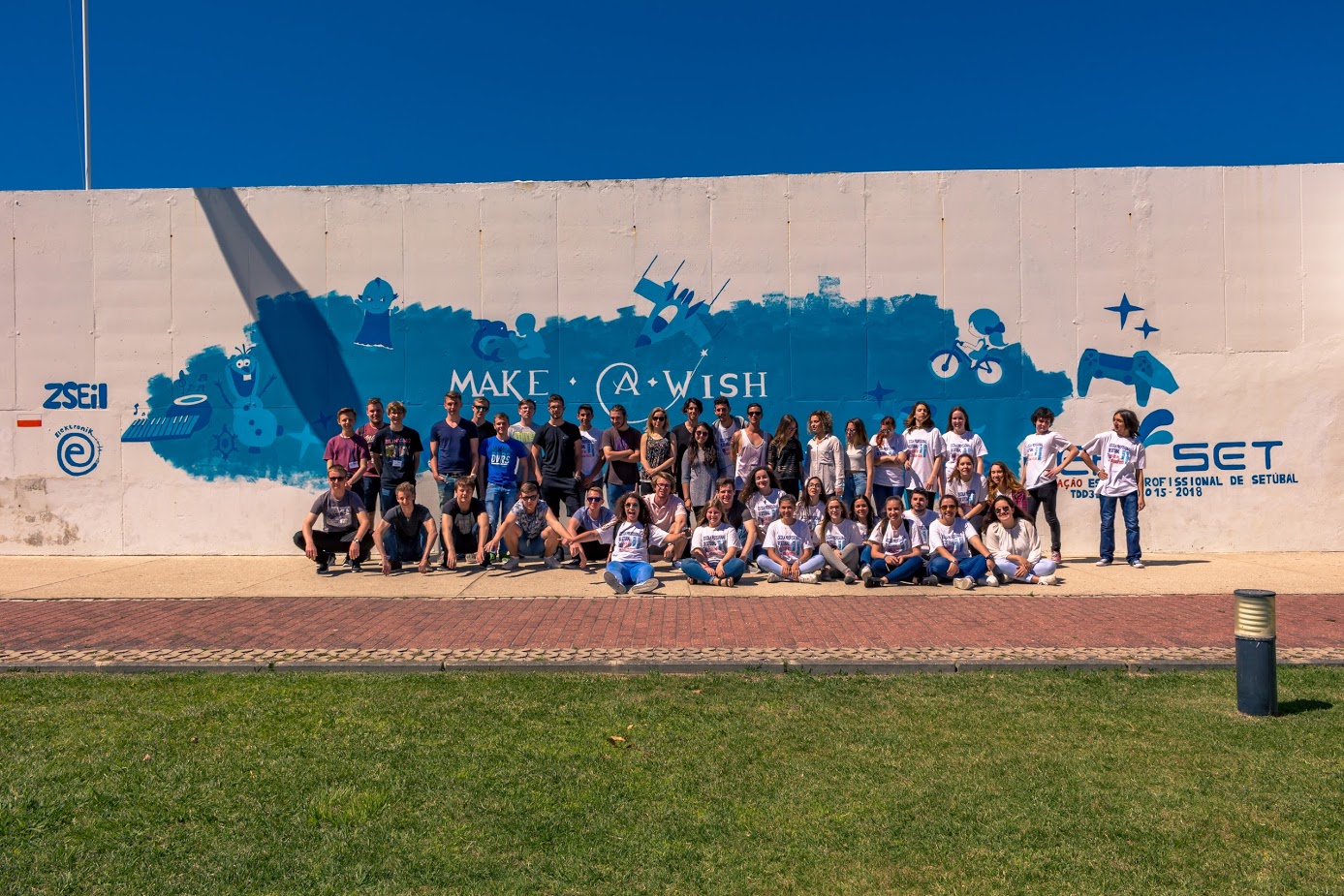 Dziękujemy za uwagę
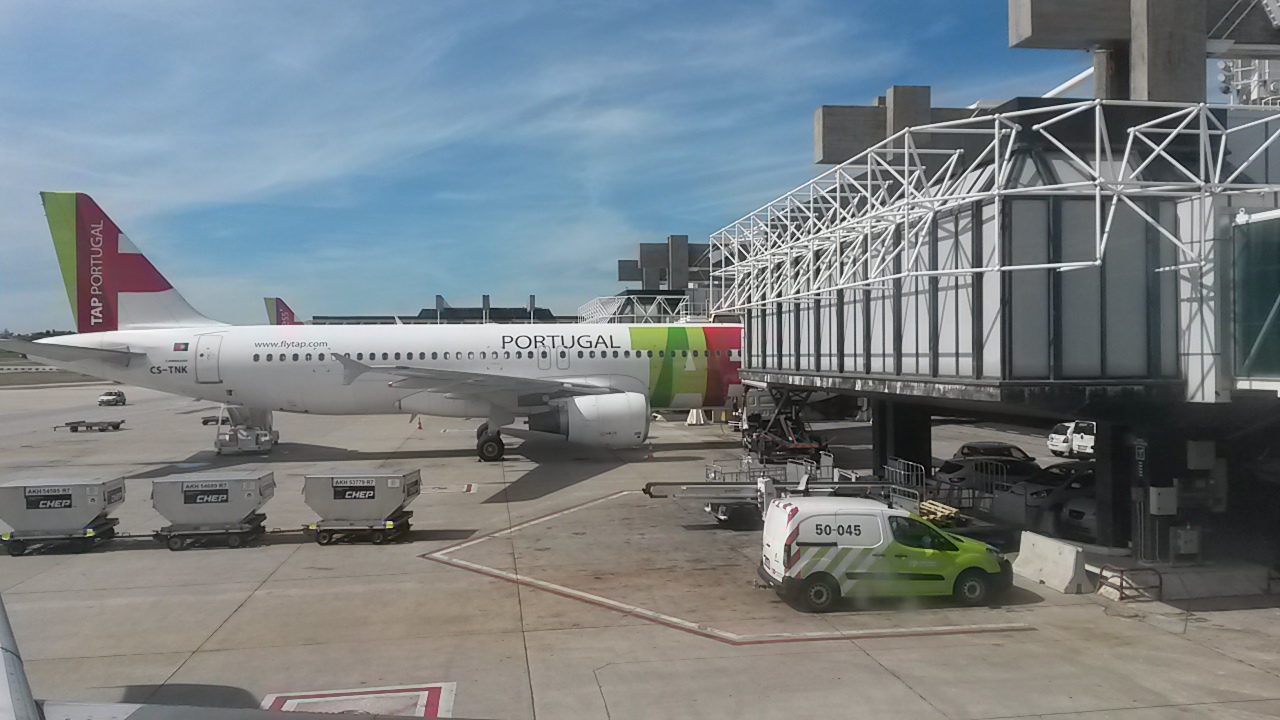 Marek PietrzakKamil PrzeradzkiAdrian Saltarski